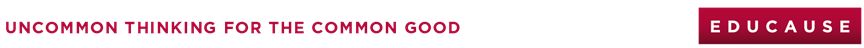 Research Information Management Systems
Scholarly Assessment in Transition
Educause West/Southwest Online Conference
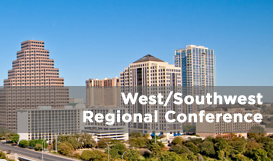 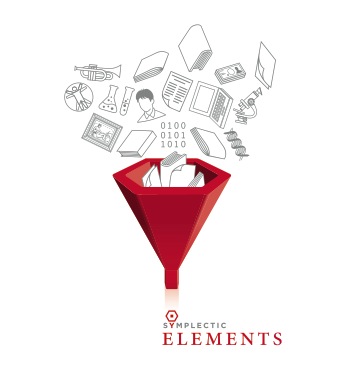 Jeremy McLaughlin
Director of Sales, North America
Symplectic Ltd.
Jeremy.mclaughlin@symplectic.co.uk
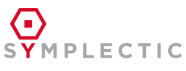 Symplectic was founded in 2003 in London, UK to serve the needs of researchers and research administrators.

In December 2010, Symplectic became a portfolio company of Digital Science, a business unit of Macmillan Publishers Ltd.





Symplectic Elements is a Research Information Management system that allows universities to easily pool data from different sources and verify data.

Symplectic Elements is in use in Australia, New Zealand, Japan, UK, and the US.


www.symplecticelements.com
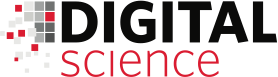 Research Administration/Evaluation
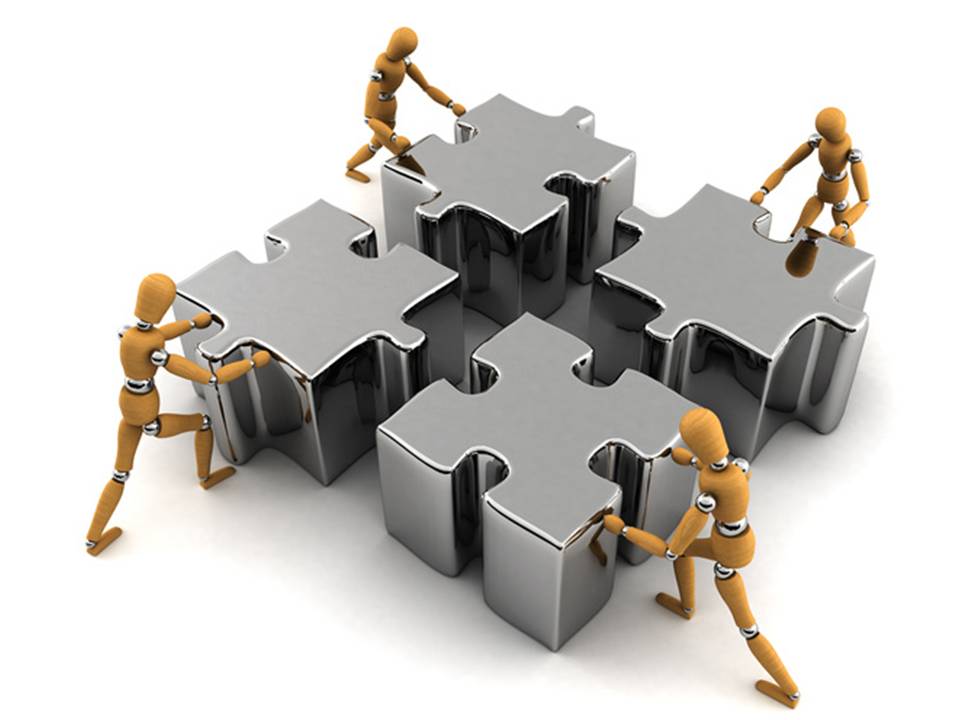 IT
Faculty
Library
Administration
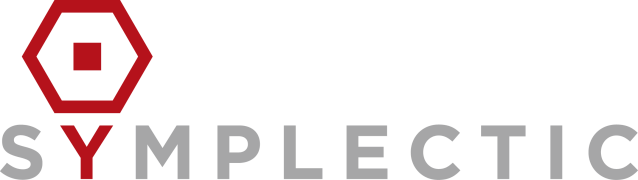 Research Administration/Evaluation
--Bibliographic Data and Impact – Evolving

--Standards and Access – Innovation

--Future Considerations
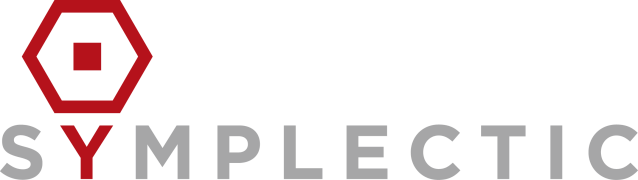 Bibliographic Data
Management of research information data is tough!
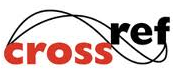 De-centralized needs and 
practices
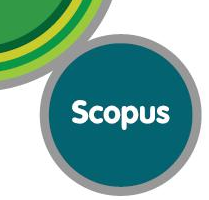 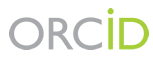 Author name 
  disambiguation
Data infrastructure and 
normalization
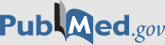 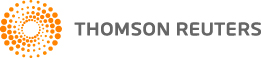 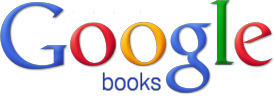 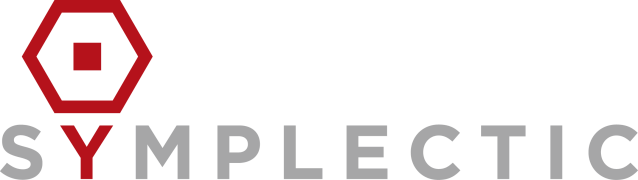 Bibliographic Data
Management of research information data is tough!
What counts as research output? When?
	-Publications
	-Data
	-Negative results
	-Pre-publication
	-Data Management Planning
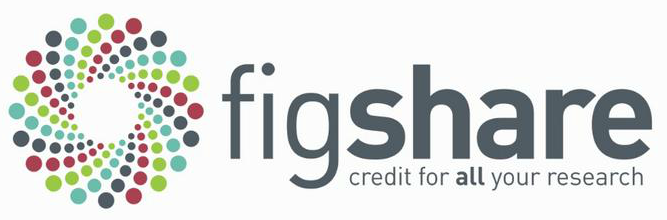 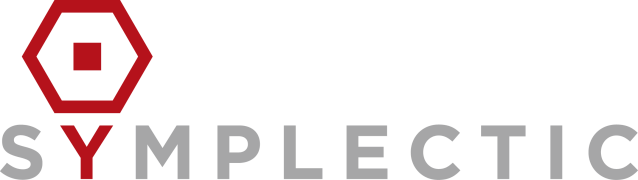 Impact
Measuring individual and institutional influence
1970s
2013
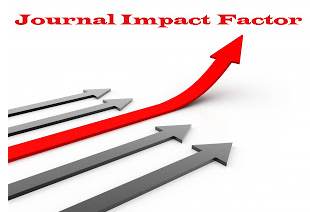 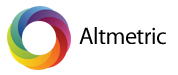 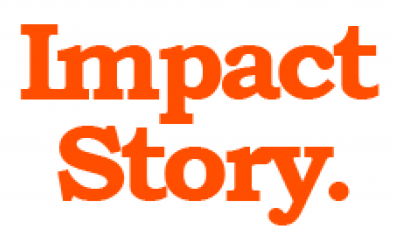 *Thomson Reuters
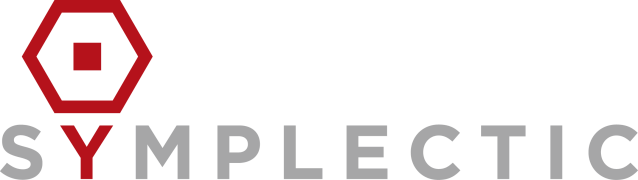 Standards
Interoperability and data exchange
Standardization – what is necessary to 
define  people, objects, relationships
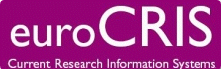 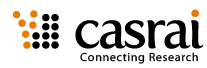 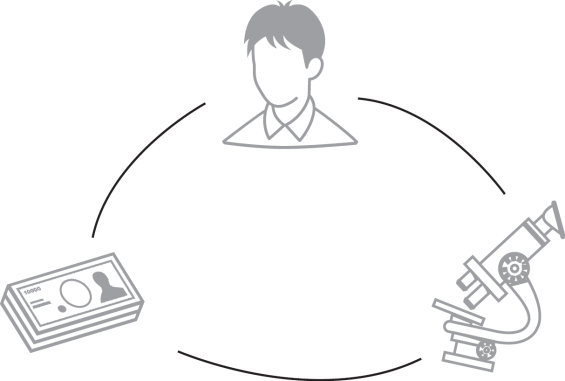 Relate research outputs to funding
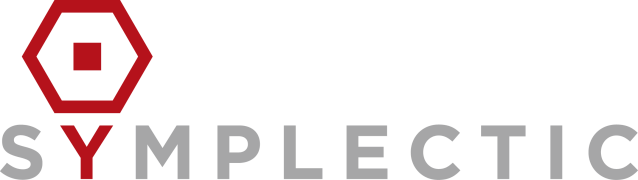 Access
Visibility and re-use of research information
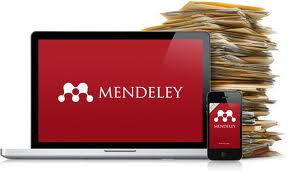 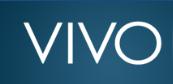 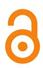 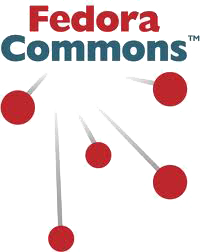 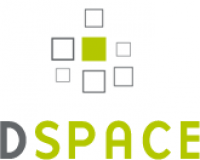 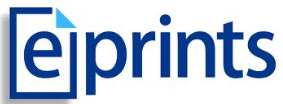 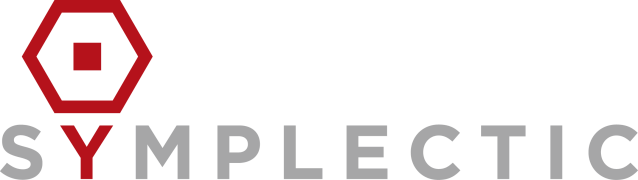 What next?
--Institutional and National/Global Standards!! 

--Centralized/Aggregated  institutional research gathering
--Contextualize and tie to other initiatives 
--Minimize interaction: single point of access integrated with daily workflow 

--Support open access for publications and data management plan
--Reuse data and collaborate
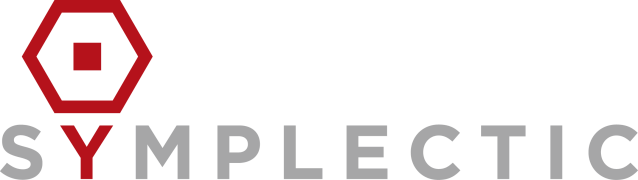 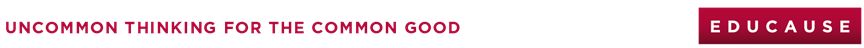 Research Information Management Systems
Scholarly Assessment in Transition
Educause West/Southwest Online Conference
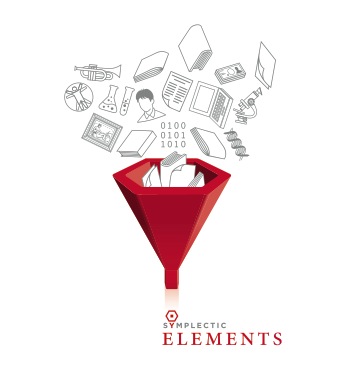 Thank you!...

	Questions?
Jeremy McLaughlin
Director of Sales, North America
Symplectic Ltd.
Jeremy.mclaughlin@symplectic.co.uk 

	www.symplecticelements.com